[Speaker Notes: 15 second]
Managed Care Contracting 
for Pennsylvania Health Centers

Jennifer Nolty
Director, Innovative Primary Care
PCA and HCCN Relations
National Association of Community Health Centers

May 27, 2016
[Speaker Notes: 2:30]
Agenda
How did we get here?

Understanding MCOs 

Preparation

Demonstrating Value

Discussion - Q & A
[Speaker Notes: 3:10 wipe out mycomments and the hold
Change at 3:00]
Health Center Lines of Business
Uninsured:  35%  GOING DOWN!
Paid for by federal grant, local funding and patient fees (sliding fee scale)
Sustainable business plans (PIN 2007-09 “Service Area Overlap:  Policy and Process”)

Medicaid:  41% GOING UP!
Highest rates/quickest payer

Commercial:  16% 
Typically lowest payment rates

Medicare:  8%
[Speaker Notes: 5:15]
Where are we today? Fee For Service paid to Providers
Very few instances where a provider’s patient service revenue is reduced due to:
patient noncompliance 
poor quality outcomes
unnecessary utilization
excessive total cost of care
poor customer service / patient satisfaction

Financial incentives based on quality, patient satisfaction, or total cost of care 
paid in addition to the volume payment  

Providers are still rewarded / judged on the volume of patients treated in a day, week, month, etc. in the 4 walls of the office
[Speaker Notes: 6:24]
Where are we today? Payer Perspective
The opposite is true for Managed Care Plans - especially Medicare and Medicaid plans

Health Plans receives monthly premium from either the State or CMS 

Their payment is tied to VALUE:
patient noncompliance (HEDIS, STARs)
poor quality outcomes (HEDIS, STARs)
unnecessary utilization (HEDIS, STARs)
excessive total cost of care (HEDIS, STARs)
poor customer service / patient satisfaction (CAHPS survey)
level of complexity based on ICD 10 claims data (risk score)
[Speaker Notes: 9:35

MCO taking the hit – HEDIS, STARs, CAHPS Survey 

Employers are now evaluating the same things – especially as premiums are going up with less coverage

MC and MA plans have to cover at least what Medicaid or Medicare fee for service plans would cover]
Understanding Managed Care Organizations
All managed care plans are going to cite the same big three cost drivers:
Emergency Room
Admissions
Re-Admissions
This is an area where the hospital could potentially lose money through CMS changes in reimbursement structure – a huge opportunity for partnerships using transitions of care (TOC) models
These two cost drivers are revenue streams for hospitals.  
A HC trying to develop a relationship for accountable care with a hospital has to recognize this as well as understanding the hospital’s primary goal – fill every bed, every night
[Speaker Notes: 10:18]
Understanding Managed Care Organizations
[Speaker Notes: 11:39]
Common Denominator - the Patient
What is driving the cost of care, 
which patients are driving the cost, 
and who is held responsible?
[Speaker Notes: 12:00]
Patient Definition
-person receives a service (physician, nurse practitioner, dentist, behavioral health, pharmacy, lab, x-ray, etc.)  at HC

-the Health Center bills some one (patient, managed care company, state Medicaid agency, etc) for payment of these services

-having a medical record on them

-reported on UDS

-person covered by an insurance plan (the HC has a contract with) AND never been seen by the Health Center before
[Speaker Notes: 12:35

We understand when patients see their pcp, when and why managed care companies would like patients to see their pcp, but do the HC and managed care / aco define a patient the same way?   Let’s discuss this]
Understanding Managed Care Organizations
When do patients usually go to the primary care doctor?
Sick or hurt
Need refill of Medication 


When does the Managed Care want patients to go to the primary care doctor?
Same reasons above
At least once a year for a check-up (when we are not sick)
Preventative items (colonoscopy, mammogram, vaccinations, lab tests) 
After being treated in the ER or have been in the hospital
[Speaker Notes: 15:35]
Attribution
Plan is accountable for all ‘patients’ – starting on the patient’s effective date with the plan

Attribute / assign the patient to a PCP via hierarchy
patient chooses

automatic assignment (zip code)

use claims data

most plans (including MSSP ACO) only ‘count’ or use claims for patients seen by a Primary Care MD or DO in the past 12 months

NPs, PA-Cs, and Specialists claims are usually not used for attribution
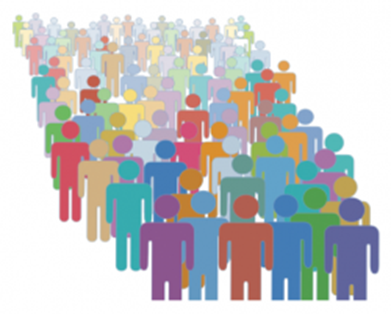 [Speaker Notes: 18:28

Some payers are piloting attribution to a Specialist – OB/GYN; Cardiologist; Endocrinologist; Oncologist; etc]
Where are we heading?
HHS goals
end of 2016:  tying 30 percent of traditional, or fee-for-service, Medicare payments to quality or value through Merit-Based Incentive Payment System (MIPS) and Alternative Payment Models, such as Accountable Care Organizations (ACOs) or bundled payment arrangements.  
   ALREADY BEEN ACHIEVED
end of 2018 - tying 50 percent of payments to these models  

Aligns payment more directly to the Quality and Efficiency of care provided:
processes (i.e. diabetic has an A1c test annually; BP recorded at least annually in EHR) 
outcomes (i.e. diabetic A1c is =/< 8.0;  BP <140/90)
appropriate utilization (ER, Inpatient admissions/readmissions)

Additional reimbursement (in addition to being paid for volume)

Portion of Payment is ‘at risk’ and contingent on how the provider accomplishes contractual requirements (shared savings, capitation, etc)
[Speaker Notes: 19:55

Describe how HHS goals work – who decides?  ID the types of services tied to the HHS goals in bullet one (more than 0 million MC patients are getting improved quality of care by having more time with their doctors and better coordinated care.
	HHS has set a goal of tying 30 percent of traditional, or fee-for-service, Medicare payments to quality or value through alternative payment models, such as Accountable Care Organizations (ACOs) or bundled payment arrangements by the end of 2016, and tying 50 percent of payments to these models by the end of 2018.  
	HHS also set a goal of tying 85 percent of all traditional Medicare payments to quality or value by 2016 and 90 percent by 2018 through programs such as the Hospital Value Based Purchasing and the Hospital Readmissions Reduction Programs.  
	This is the first time in the history of the Medicare program that HHS has set explicit goals for alternative payment models and value-based payments.

PH is not seen as a resource for most ACOs/MCOs/health systems for chronic disease management yet – strategizing on how to get them to work with PH
Most ACOs/MCOs/health systems do not understand what information or services PH provides – especially in Chronic Disease management
Contracting/reimbursement/data collection is a big hurdle

Portion of payment at risk – who decides?  Provider / payer / both – more detail in next webinar]
Goals of Managed Care Plans
To ensure:

Providers deliver high-quality care in an environment that manages or controls costs

Care delivered is medically necessary and appropriate for the patient’s condition

Care is rendered by the most appropriate provider

Care is rendered in the most appropriate, least restrictive setting
[Speaker Notes: 20:35	

You can actually state these next 2 slides are the goals of all payers – not specifically MCOS – especially as we move into a Value based system]
Goals of Managed Care Plans
Retain and increase number of patients in the plan

Keep patients out of the hospital
inpatient stay
ER visits

Receive accurate and detailed billing information from providers, hospitals, etc.
services rendered AND diagnosis coding 

Shift more services and payments to primary care physician (clinically appropriate)
*differs from the total cost of care for their patient
[Speaker Notes: 22:22

As mentioned in earlier slides, MCOs need to receive accurate and detailed billing information from ALL Providers – provider offices, specialists, hospitals, outpatient services , lab, diagnostic centers, etc]
Understanding Managed Care Organizations
Insurer / MCO / Qualified Health Plan / Health Care Provider approach to contracting vs network development 

 PAST approach 
 no prior relationship / data  
 hospital as center – employed or active staff
 external request (word of mouth)
 any willing provider (or close to it)

 EVOLVING approach  
narrow the network of providers to serve the population responsible for / have data
developing / emerging systems of care 
adjust their business model / reimbursement is changing
need new ‘partners’ to work with / achieve the Triple Aim
[Speaker Notes: 23:45]
Understanding Managed Care Organizations
Payer sees each piece of the HC as an individual puzzle piece
The Payer determines which piece or pieces of the HC completes or fits 
into the Payer’s puzzle
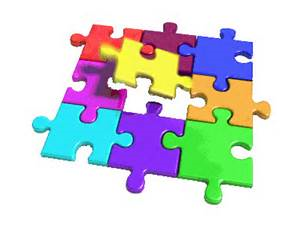 [Speaker Notes: 24:25]
Preparation
Team Approach for contract review

Know the MCO 

EDUCATE the MCO on who the HC is 

Collect all items that are part of the contract

READ READ READ!!!

Do not ASSUME anything – no question is dumb
[Speaker Notes: 25:00]
Preparation
Team Approach for internal contract review

Which departments are impacted by this contract?

Meet consistently

Communication and feedback within the HC must be bi-directional

Constantly evaluate how this contract / relationship impacts the HC

Is your HC prepared to walk away?
[Speaker Notes: 26:40]
Preparation
Get to Know (Investigate) the MCO (applies to both new and existing MCOs the HC contracts with)

	- internal 
		- how many MCO patients does the HC treat?  
		- how does this compare to other payers? 
		- what is the relationship with the MCO?  
		- do they share data on a regular basis?

	- external (make sure this is specific to the products your HC is will be contracted to treat)
		- how many patients do they have enrolled? 
		- is this # growing, dropping, steady over the years?
		- how many patients do they anticipate enrolling?  
		- how are they going to achieve that?
		- what other providers and facilities are in their network?

* Use MCO website – including member materials
[Speaker Notes: 29:00]
Preparation
EDUCATE the MCO on who the HC is – do this year round
Highly regulated 
Annual reporting UDS data
Board Oversight
Enabling Services

Strong Community based relationships

Data on patients previously uninsured / SDOH

PCMH - 68% of HCs are Level 1 or higher  

EHRs - 97% of all HCs
[Speaker Notes: 30:56]
Preparation
Collect all items that are part of the contract
	
actual contract

provider manual

policies and procedures (outside of the first two items)

fee schedules

Pay for Performance (P4P) / Value Based programs

changes to any of the above communicated?  Will the HC have the ability to opt-in or opt-out?
[Speaker Notes: 31:37]
Preparation
READ READ READ!!!

when was the last time you read your contracts?

the entire contract team needs to READ all items

make a list of attachments, exhibits, references, etc. and make sure you have all of them

make a list of questions
[Speaker Notes: 31:58]
Preparation
Do not ASSUME anything – no question is dumb
Pay close attention to:

Term of the agreement
# of years
evergreen provision (auto-renewal)

Effective dates
Agreement
Providers
Services

Products included
do all the terms apply to all products or to some?
all products clause
[Speaker Notes: 35:15]
Preparation
Do not ASSUME anything – no question is dumb
Pay close attention to:

Providers
credentialing (time frames) 
what type of provider can be credentialed as a PCP
panel size (per provider or total to the site?) 

Claims information
can you bill (and get paid) for services performed before a provider’s effective date?
authorizations / referrals
timely filing 
ID services are included and what can be reimbursed outside of PPS
apply to all products?  If not, what are the differences and why?
[Speaker Notes: 41:00

SHELAN…. THIS IS THE SLIDE WHERE WE HAD THE SCREW UP!!! TIMES FROM THIS POINT FORWARD MAY BE OFF AND YOU WILL PROBABLY HAVE TO SUBTRACT THE AMOUNT OF TIME YOU CUT OUT.



panel size (per provider or total to the site?) – important to attribution
 - the first question is do patients choose a pcp or site?  
 - if the patients are linked to a site, what is maximum panel size?  Is this total of all products or by product?
 - if the patients are linked to an individual pcp provider – can it be MD, DO, NP or PA-C?  Or is it only to MD or DO?
 - how often are members linked]
Preparation
Do not ASSUME anything – no question is dumb
Pay close attention to:

P4P / Value Based language / contracts
is it a separate contract?
is it optional 
is the payment outside of the per visit payment? 
when are you eligible for this type of contract?
measures
definitions / timeframes used to calculate results
benchmarks
who are you compared to?
data / reports – where does information come from?
MCO support and resources
patients
[Speaker Notes: 43:35]
Collaboration Is Key
Clinicians share information across the continuum 
to coordinate care
apply evidence-based medicine and 
manage patient populations

Providers and payers collaborate to align incentives with mutual goals 

Patients take a more active role collaborating with their care team
[Speaker Notes: 44:28

Recognize patients do seek care and education and treatment from other health professionals in different settings 

Payers may or may not know there same patients have been there but didn’t ‘impact’ them – but this is increasingly becoming a different story]
How does working together fit with each other’s strategy?
Increase access to services and providers
services to complement (not duplicate) existing services
enabling services
contracts and messaging to patients from payers need to reflect this

Data / information to impact change – including Social Determinants of Health (SDOH) 

Retain and grow patient base

Regulatory means maintaining relationships w/ hospitals, specialists, etc. in community
need to deepen and leverage these
[Speaker Notes: 45:20	


Want patients to seek care in the most appropriate setting for them and payers need to recognize who is providing these services and why]
How does working together fit with each other’s strategy?
Health Center sees all pieces working together under one roof
as one entity and needs to demonstrate this
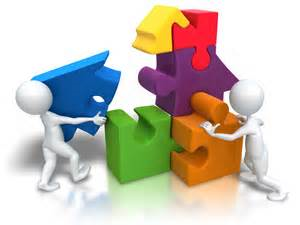 A sum of all its parts
[Speaker Notes: 45:30

Not only for Medicaid but for all products]
Critical Issues HCs must addressfor value based success
Control our historic patient base – understand attribution
Patient still needs to have one visit with a MD or DO annually to count toward attribution

Practice population health – being a PCMH and attaining MU is not enough
Defining the HC population – MCO, Medicaid, Medicare, HRSA
Need to put into practice PCMH / MU principles to ALL populations of patients – regardless of payer – beyond the four walls

Become the Provider of Choice
[Speaker Notes: 45:40
Why only certain products?]
Critical Issues HCs must addressfor value based success
Know your place in the network / health care community

Key Referral Sources / where do you want your patients to receive care?

Know your Costs – negotiating payment / ask for them to ‘model’ reimbursement / P4P / VBP

Contract Terms that Could Negatively Impact Your HC
Financial
Clinical
Operational

Know when to walk away / keep the lines of communication OPEN – don’t shut the door
[Speaker Notes: 46:00 ---SKIP TO SLIDE #34]
Critical Issues HCs must addressfor value based success
Demonstrate the value of having the HC in the network / Cost of not having them in the network

 using data to show what the payer’s money is paying for that they are not getting from another PCP  
F2F, Lab, Xray, Enabling services, specialists, access to BH, dental, vision, (if covered by MCO/CMS/ACO) etc
One stop shop / attractive to commercial payers
SDOH
 
 patient engagement and outcomes
 
 patient education (aka Outreach & Enrollment)
Critical Issues HCs must addressfor value based success
Educate and Use the Tools Specific to Health Centers to demonstrate VALUE

Annual reporting UDS data 
Board Oversight
Strong Community based relationships / MOUs
Data on patients previously uninsured
Enabling Services / Social Determinants of Health data capture
Patient retention rates – especially as we expand PCMH to Population Health 
PCA / HCCN
In Summary
EDUCATE / meet regularly with MCOs / ACOs / CCOs

Do not assume ANYTHING – ask questions / read EVERYTHING

Refine the payer relationships – be choosy (providers / hospitals / MCOs)

Continue to collect and use DATA (PCA / HCCN) 

Concentrate on accurate and detailed CODING (ICD 10 and CPT)

Understanding the HCs costs to provide care AND the cost to not having HC in network (even when MCOs narrow a network – they retain the patients and need providers they can work with)
 
REMEMBER – your timeline does not have to be the same as the payer
[Speaker Notes: 48:00


OPEN and Transparent COMMUNICATION 
notify the MCO if network is not accessible
utilize the payer data to identify who patients should go to
Patient definition and attribution methodology  

Understand exactly what you are being measured on AND who you are being measured against (yourself, other HCs, all primary care, etc) 
which patients impact this information?

Concentrate on accurate and detailed CODING (ICD 10 and CPT)
HEDIS and STARs measures

Collect data, evaluate and identify the right information to use / impact change  
compare to MCO data
know your costs and if reimbursement is equitable]
Important Take-Aways
Preparation

Attention to Detail

Understanding each other

Relationship should not end
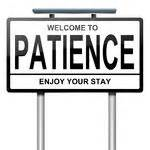 [Speaker Notes: 48:40]
Thank you!
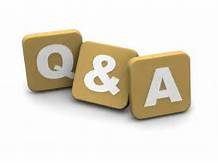 [Speaker Notes: 49:10]
For More Information
Jennifer Nolty
Director, Innovative Primary Care 
National Association of Community Health Centers
Email: jnolty@nachc.com
Phone: (301) 347-0437